Composite Cores: Pushing Heterogeneity into a Core
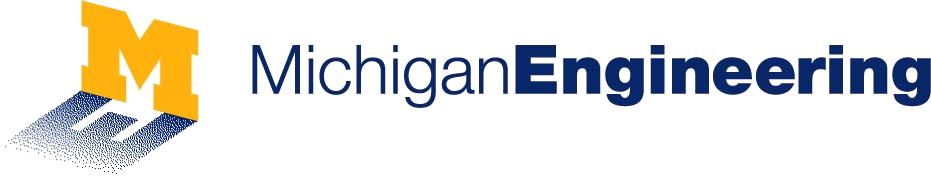 Andrew Lukefahr, Shruti Padmanabha, Reetuparna Das, Faissal M. Sleiman, Ronald Dreslinski, Thomas F. Wenisch, and Scott Mahlke